ROMANTICISMO Y REALISMO
ROMANTICISMO
 Francia:
 Géricault
 Delacroix
 Inglaterra. Paisajes
 Constable
 Turner
 Alemania
 Friedrich
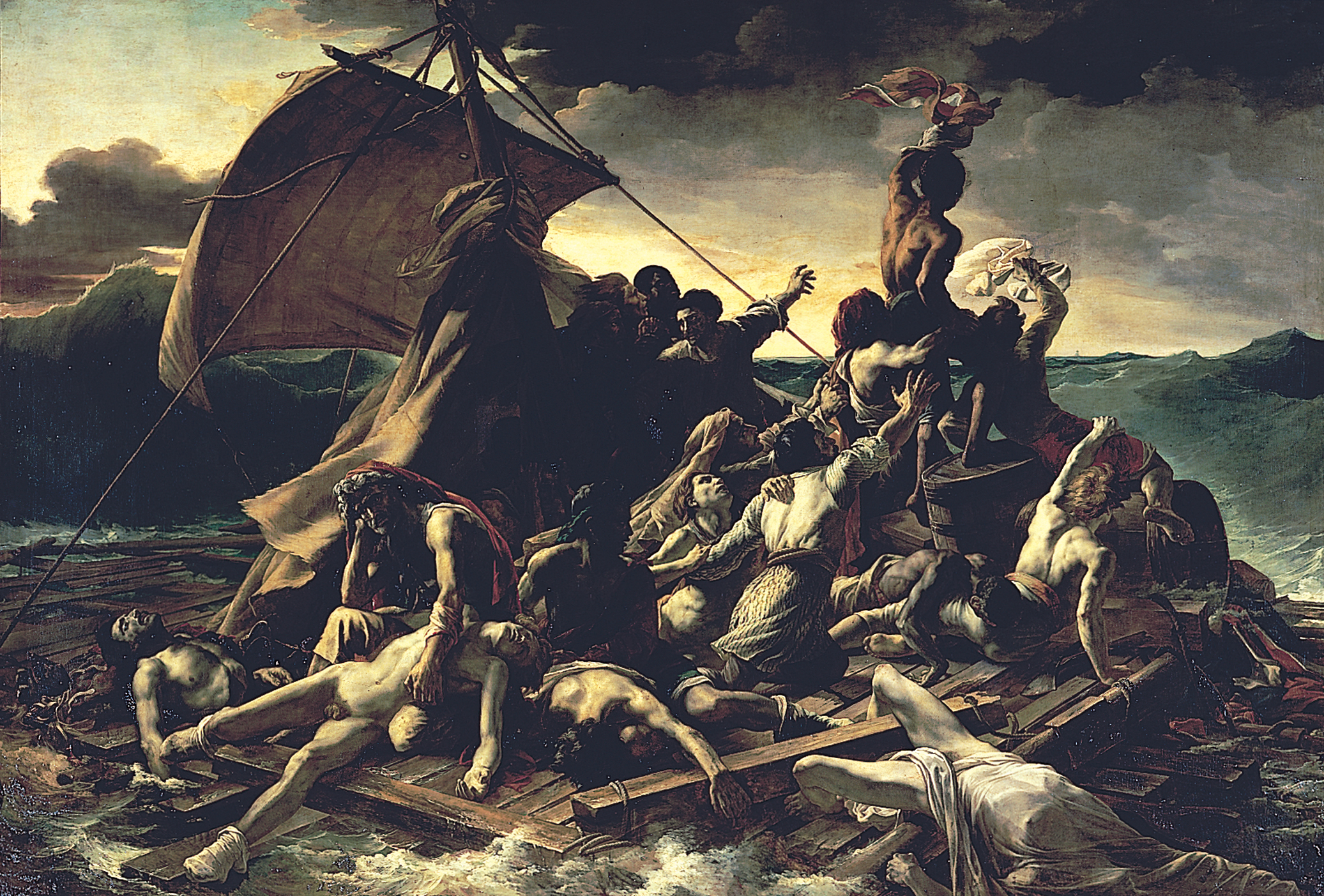 GÉRICAULT.  La balsa de Medusa
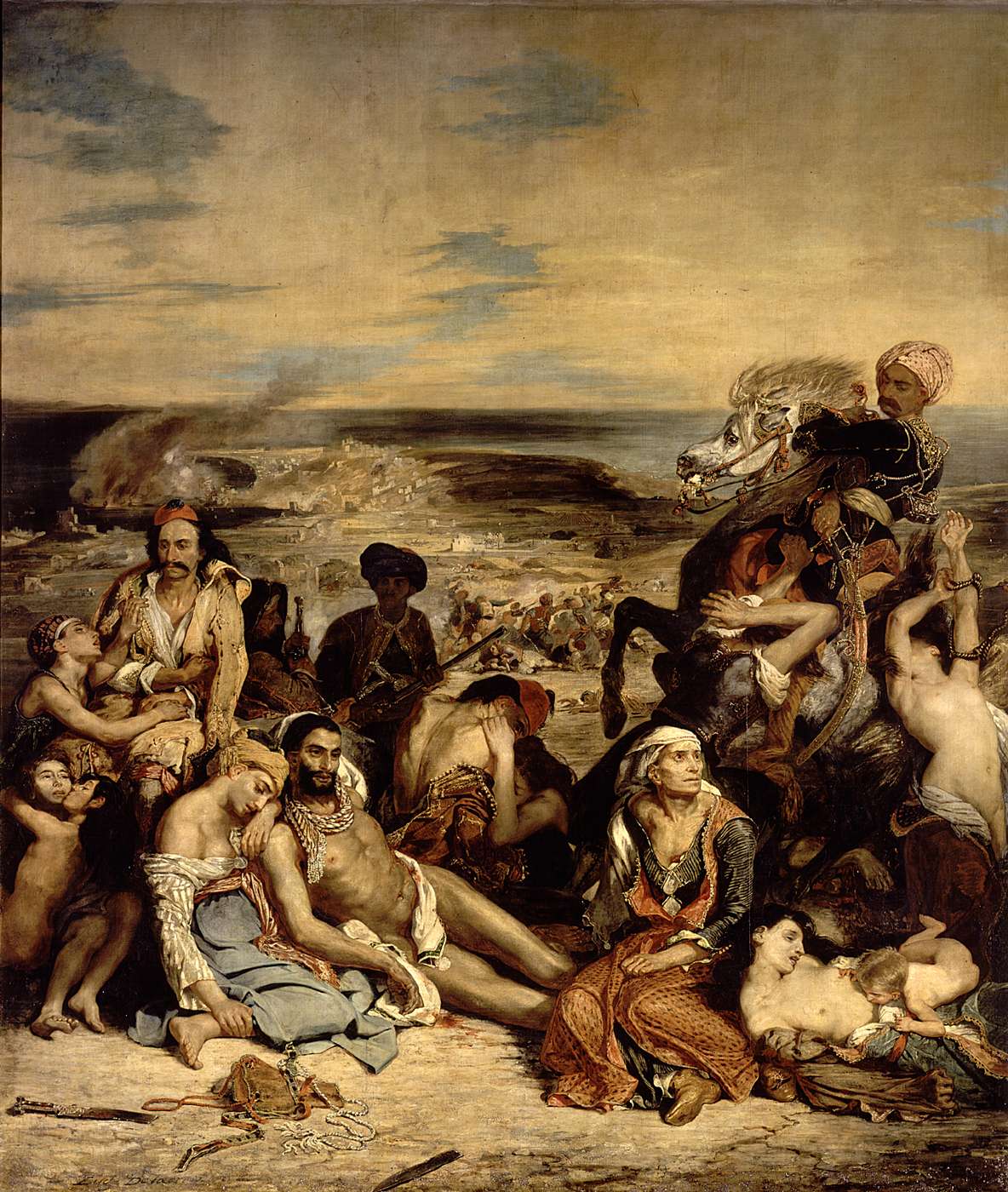 DELACROIX.
 La matanza de Quios
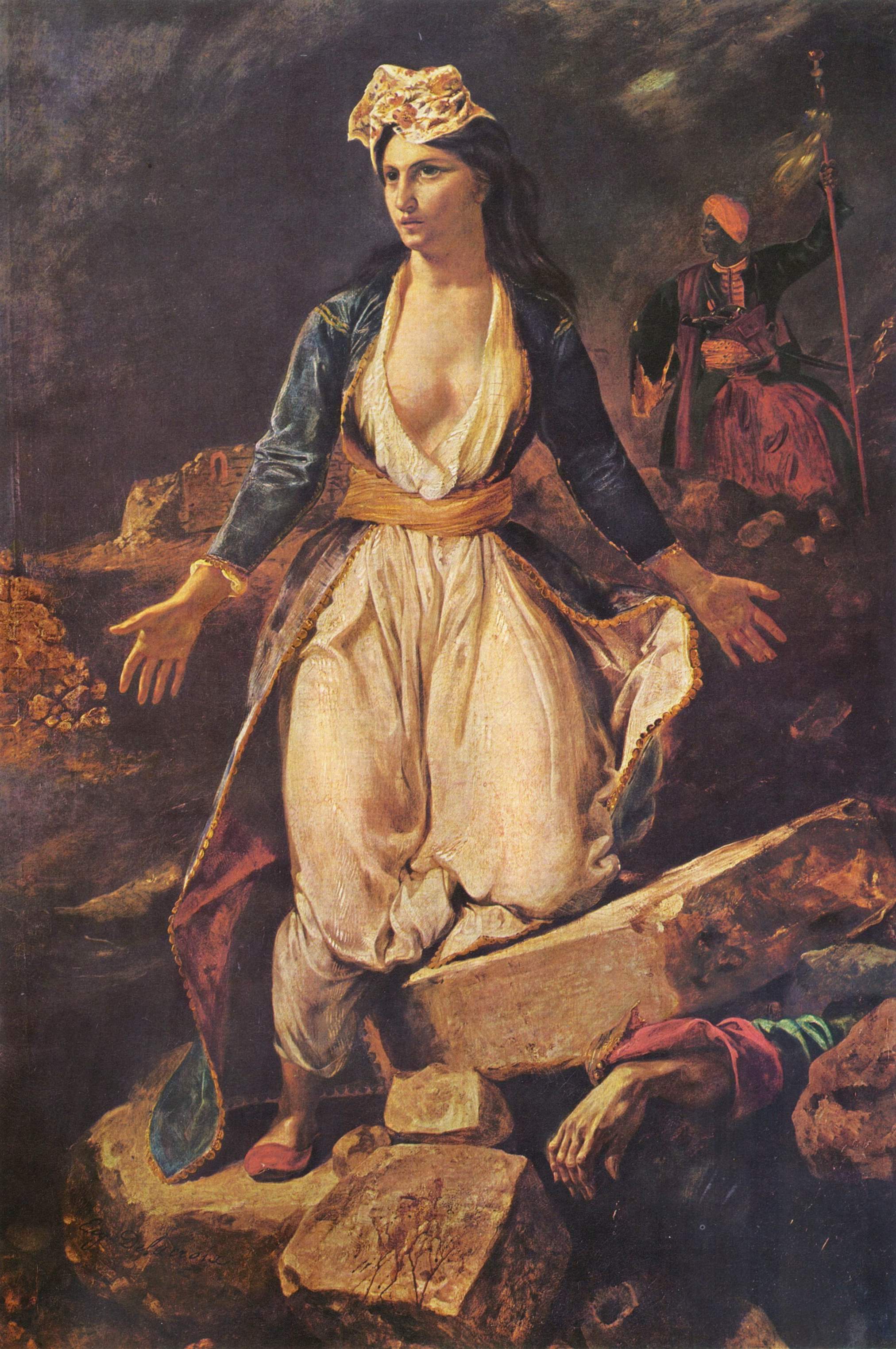 DELACROIX.
Grecia moribunda sobre las ruinas de Missolonghi
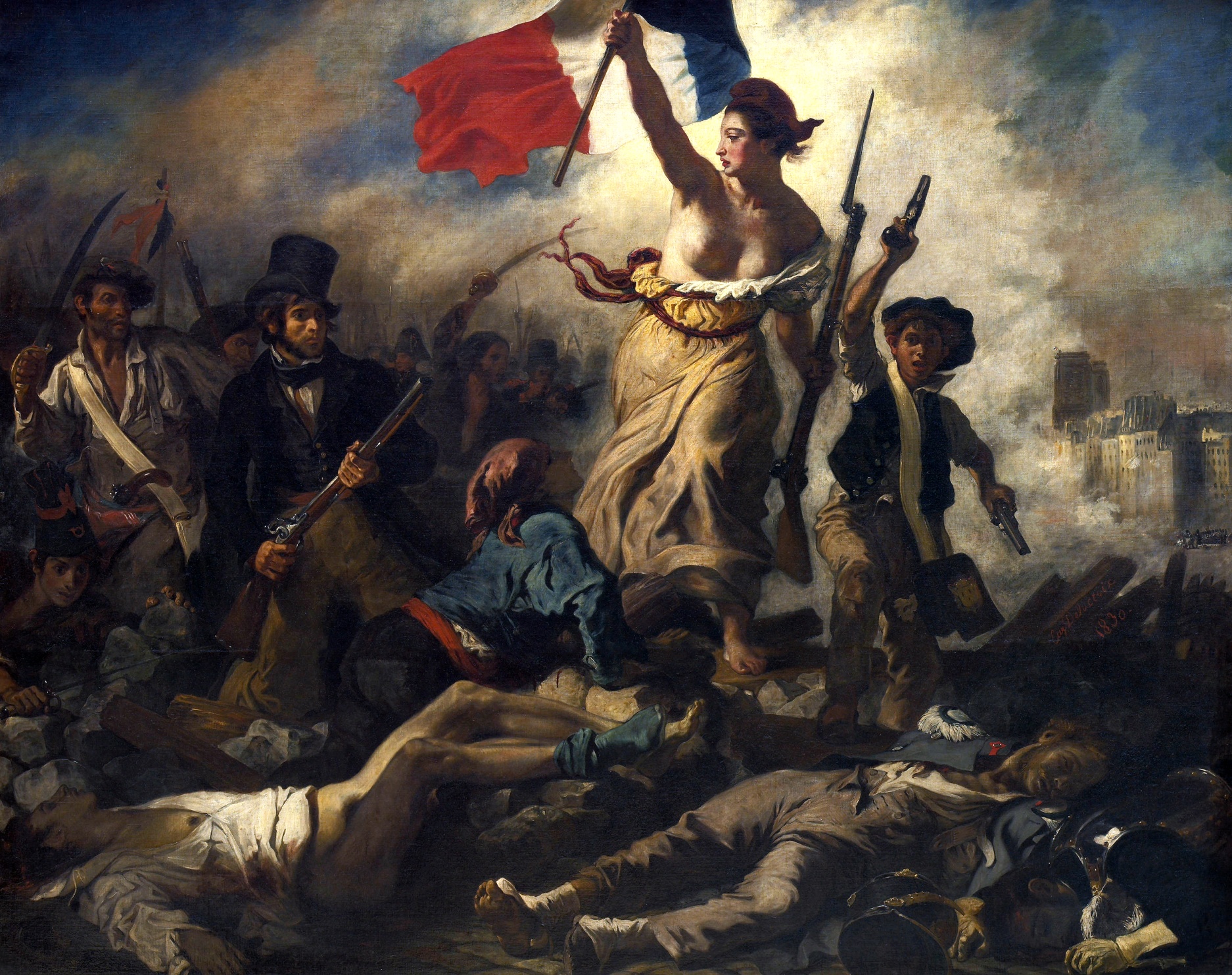 DELACROIX.  La libertad guiando al  pueblo
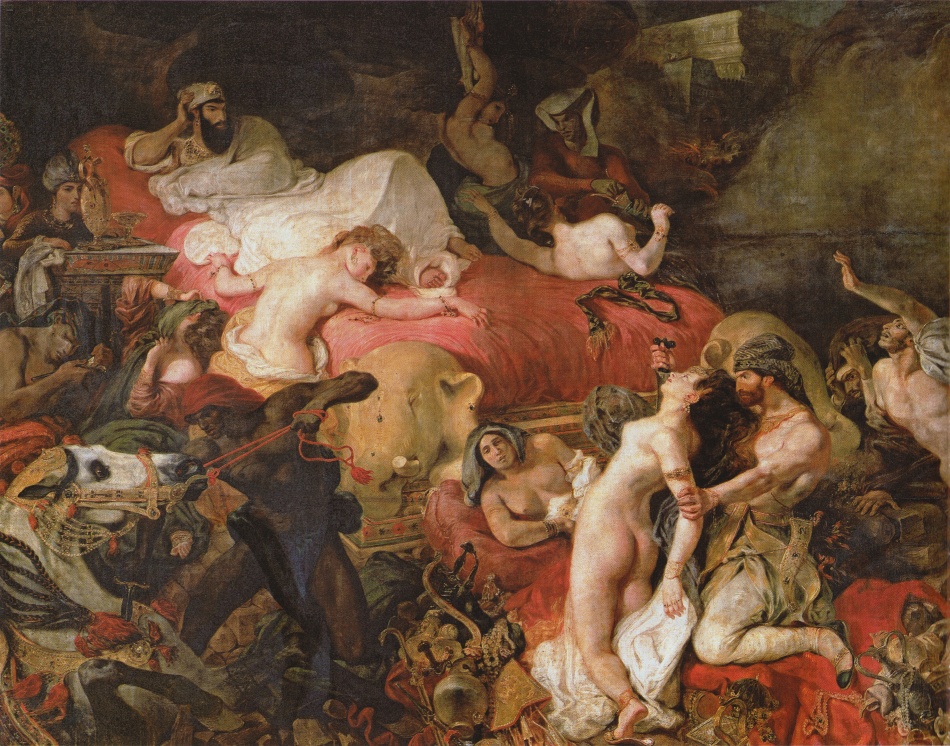 DELACROIX.  La muerte de Sardanápalo
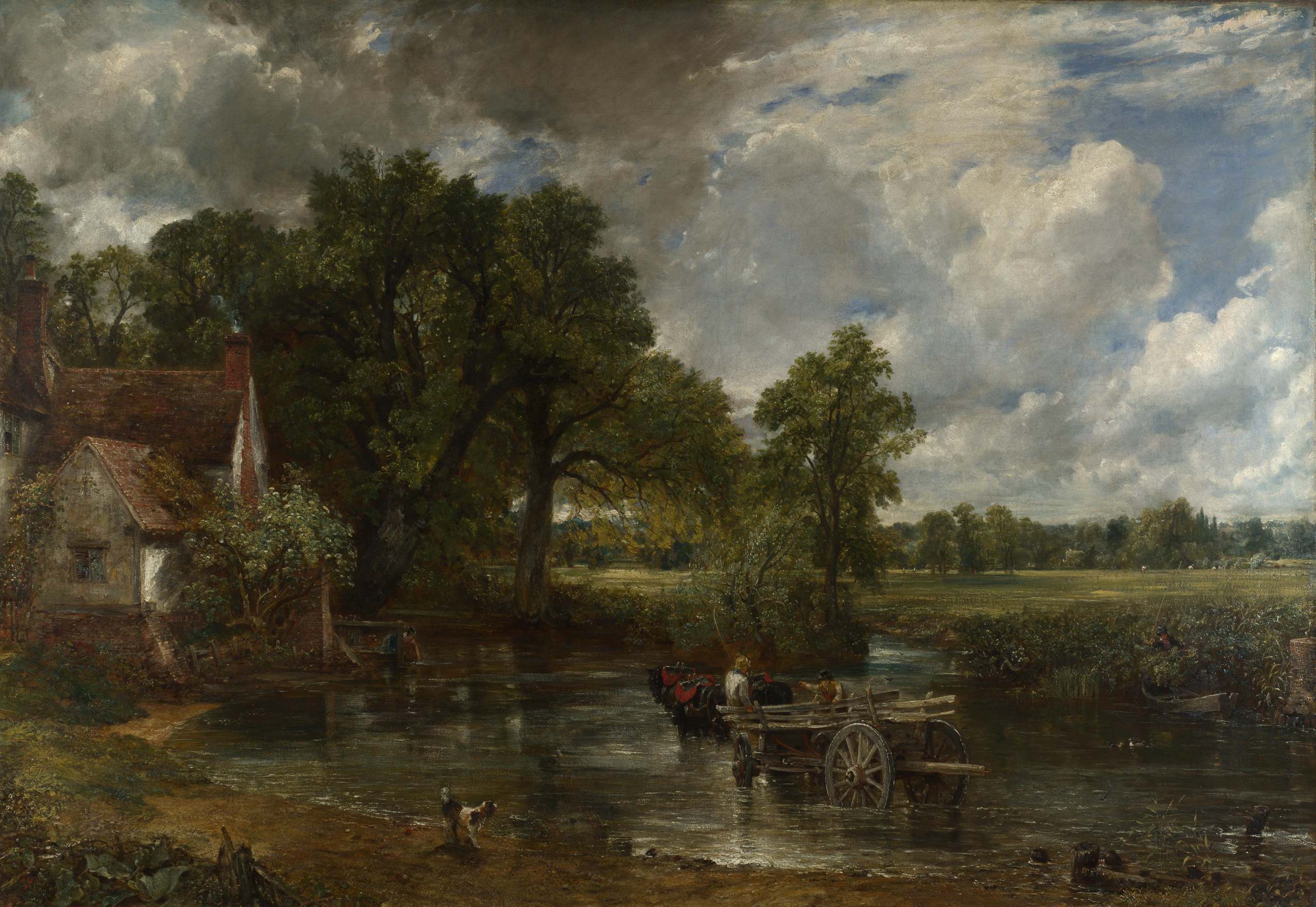 CONSTABLE.  El carro de heno
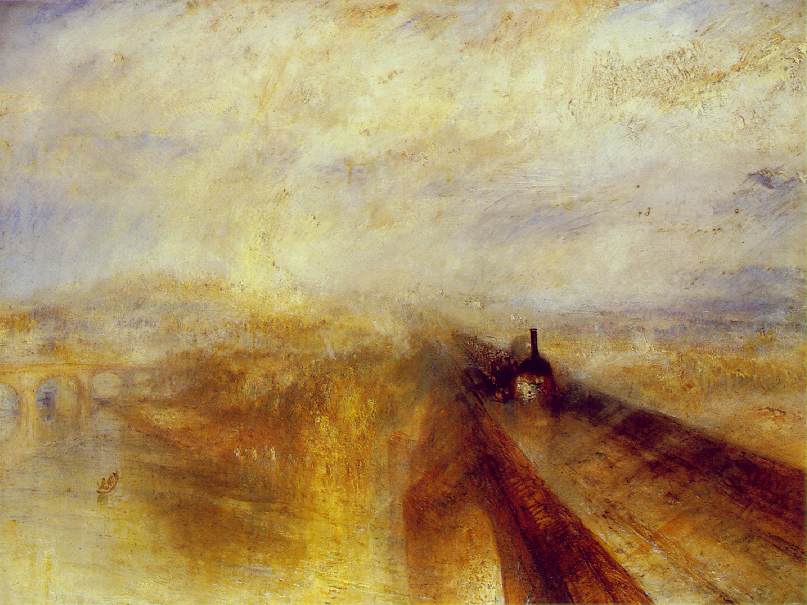 TURNER.  Lluvia, vapor y velocidad
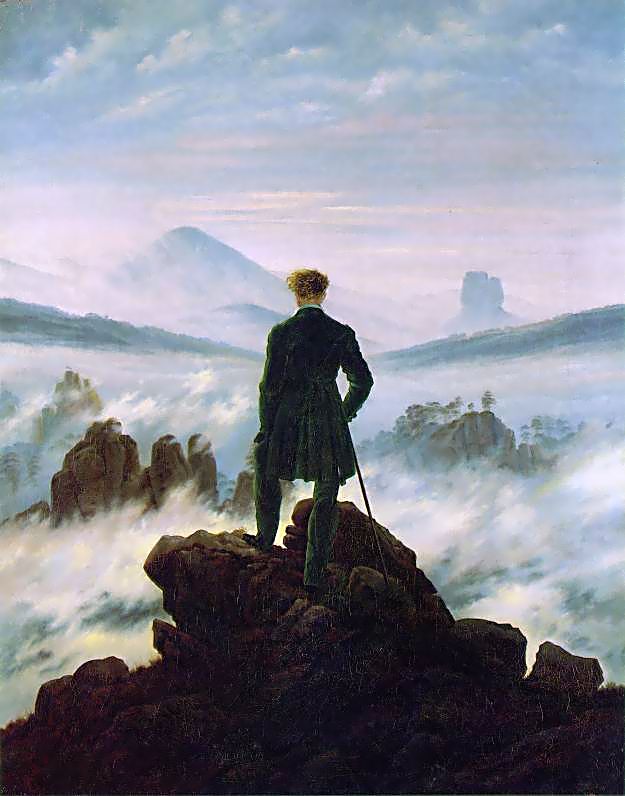 Romanticismo alemán
FRIEDRICH.
Caminante sobre un mar de niebla
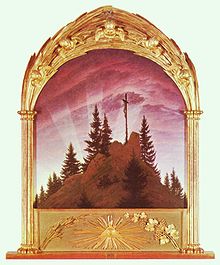 Altar de Teschen
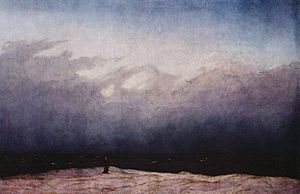 El monje junto al mar
REALISMO

 Millet
 Courbet
 Daumier
Rosa Bonheur
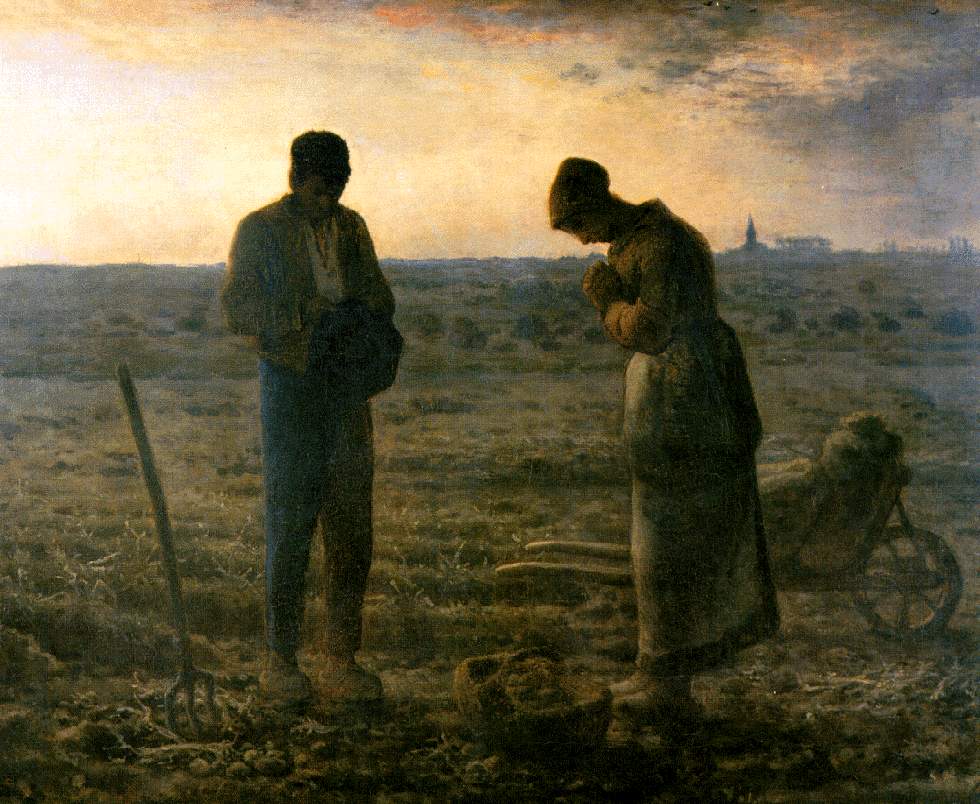 El Ángelus
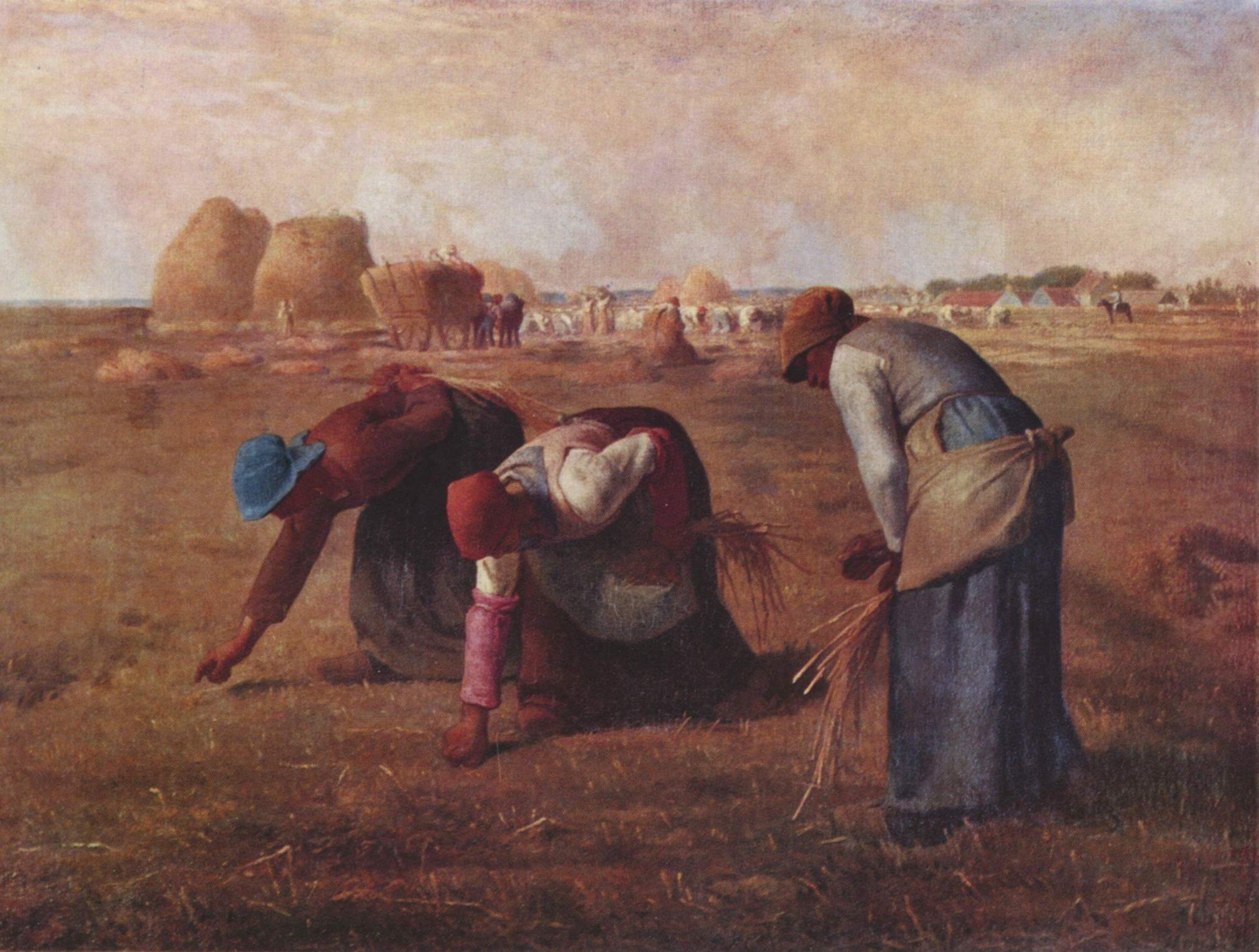 Las espigadoras
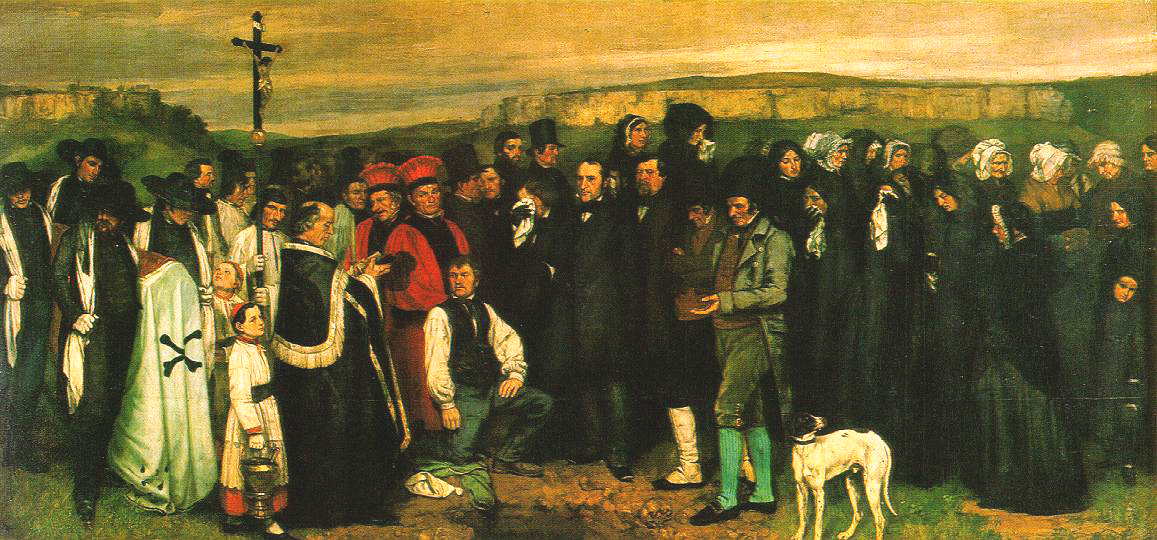 El entierro de Ornans
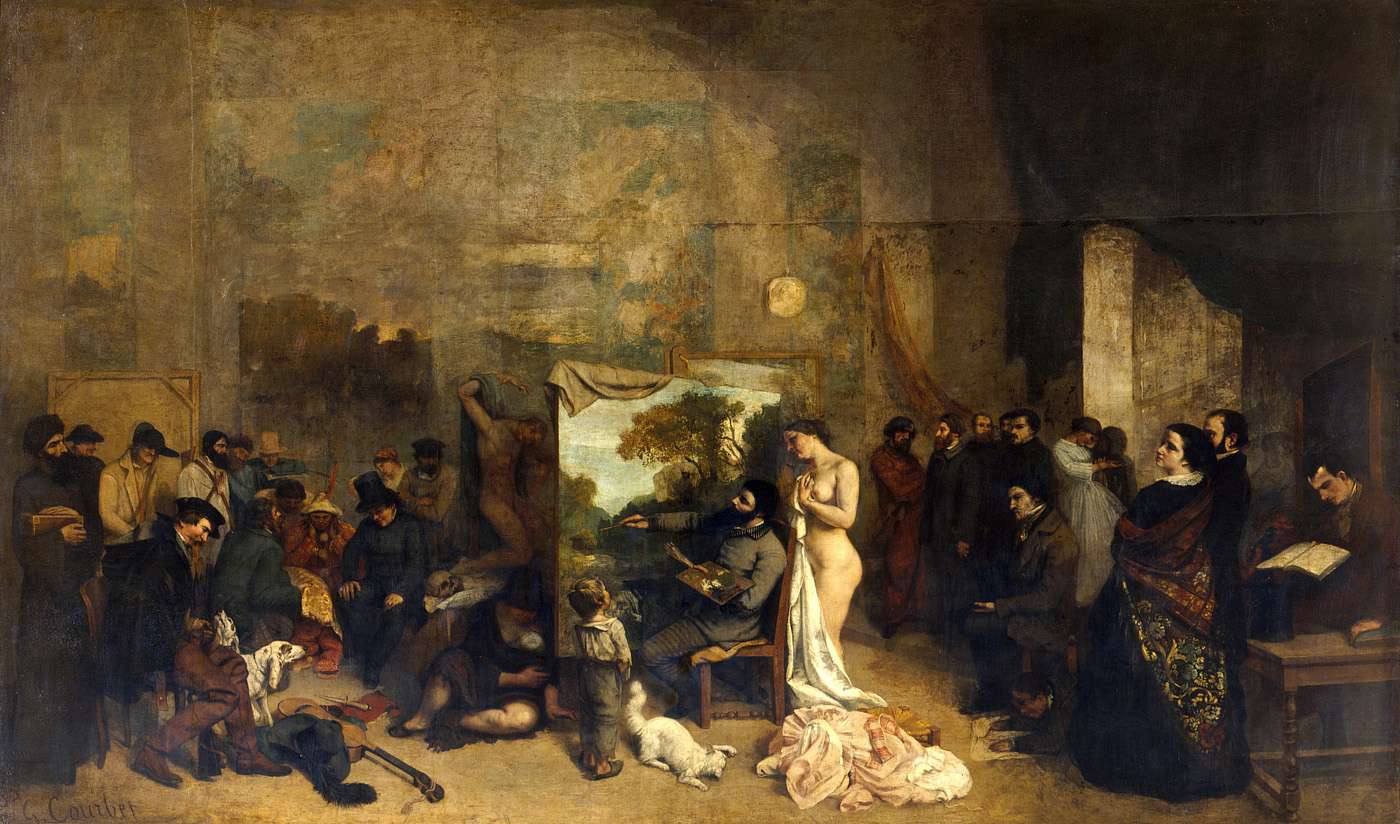 El taller del pintor
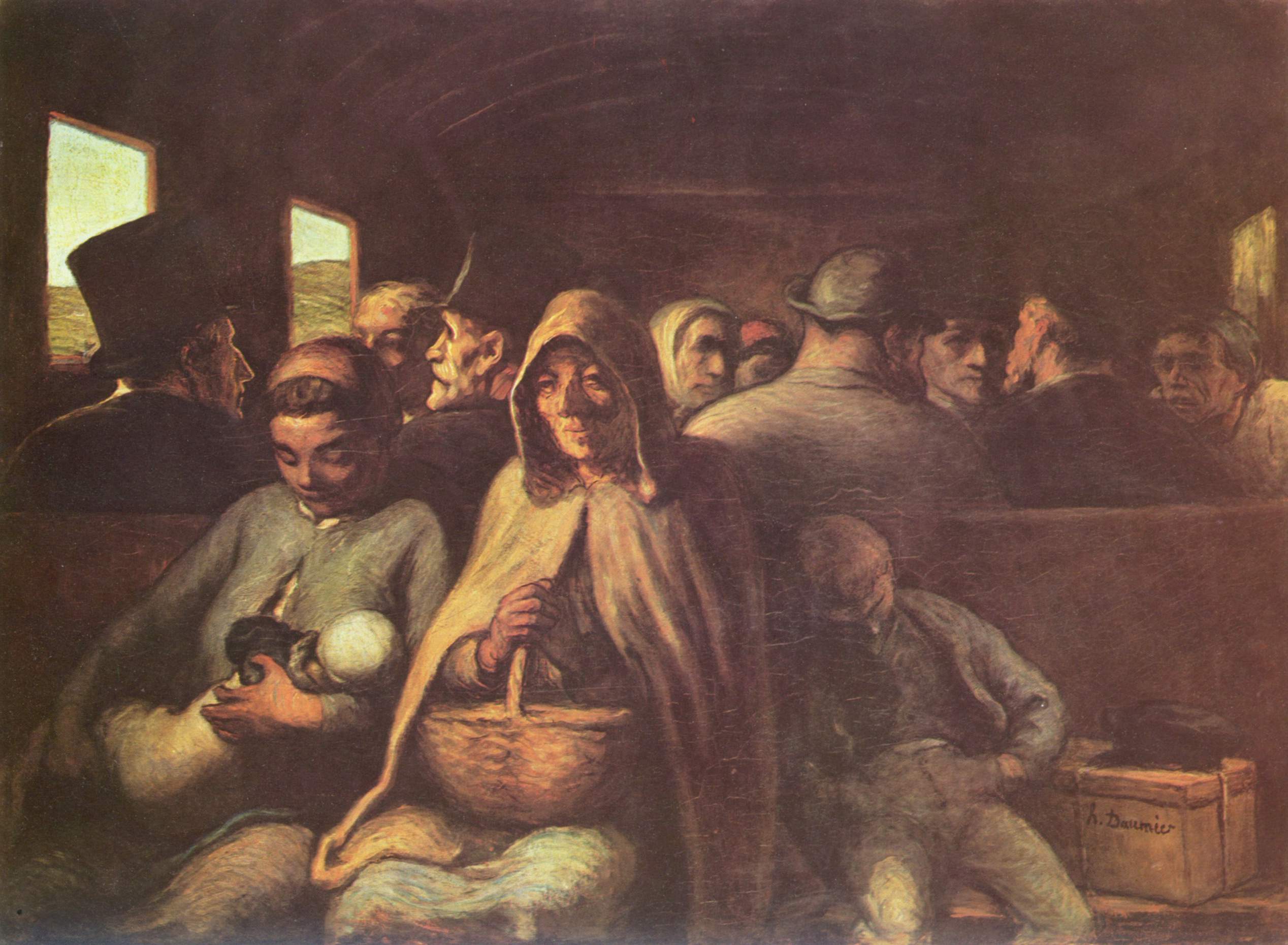 Vagón de tercera clase
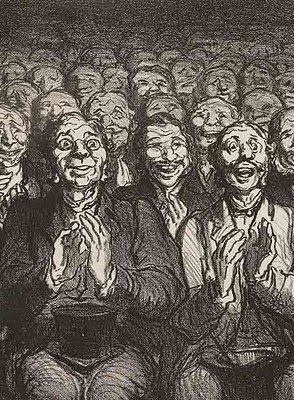 Los estafadores
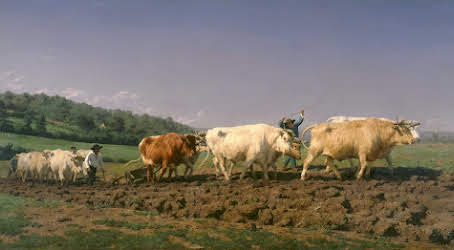 ROSA BONHEUR. ARANDO EN NIVERNAIS
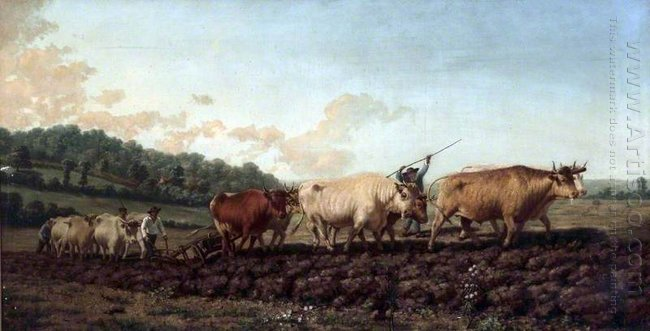 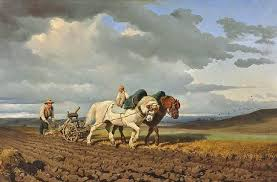 ARANDO EN NIVERNAIS
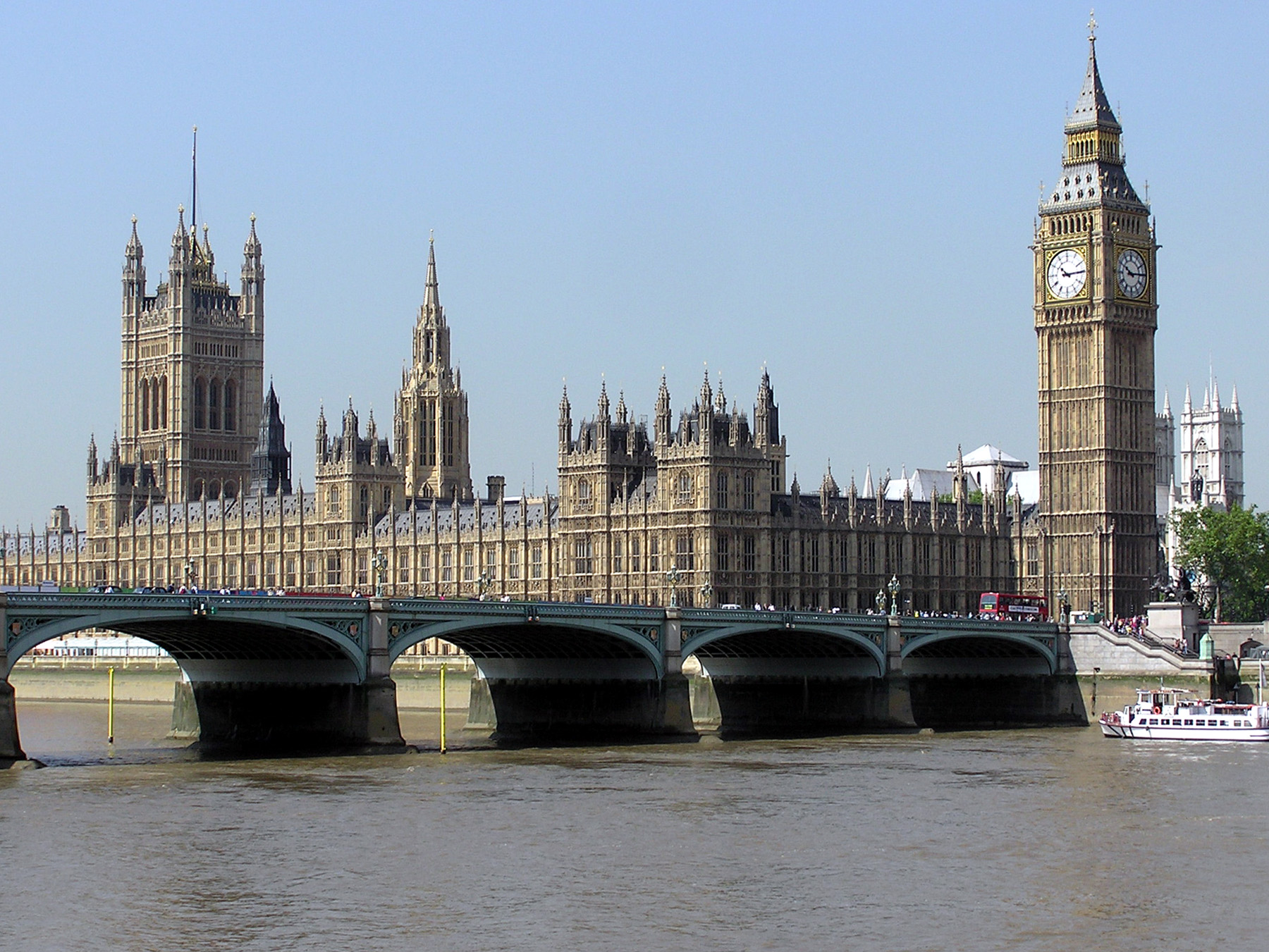 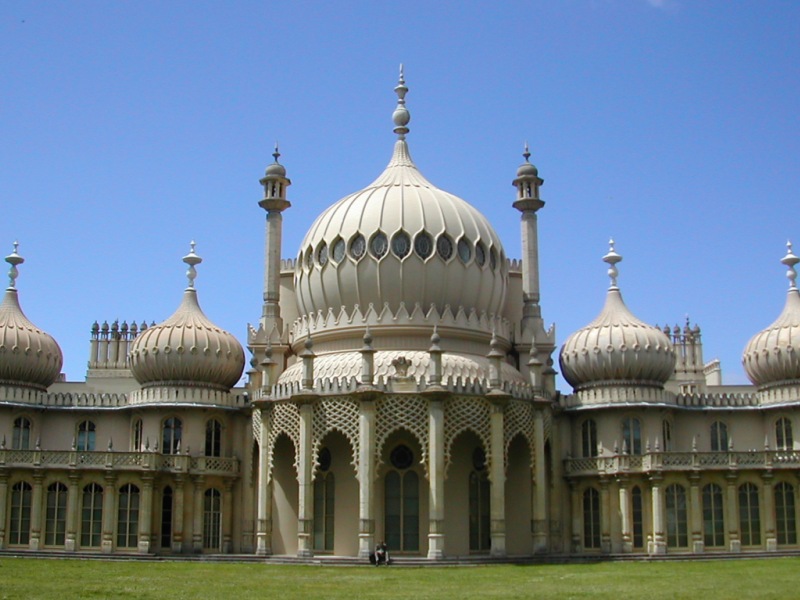 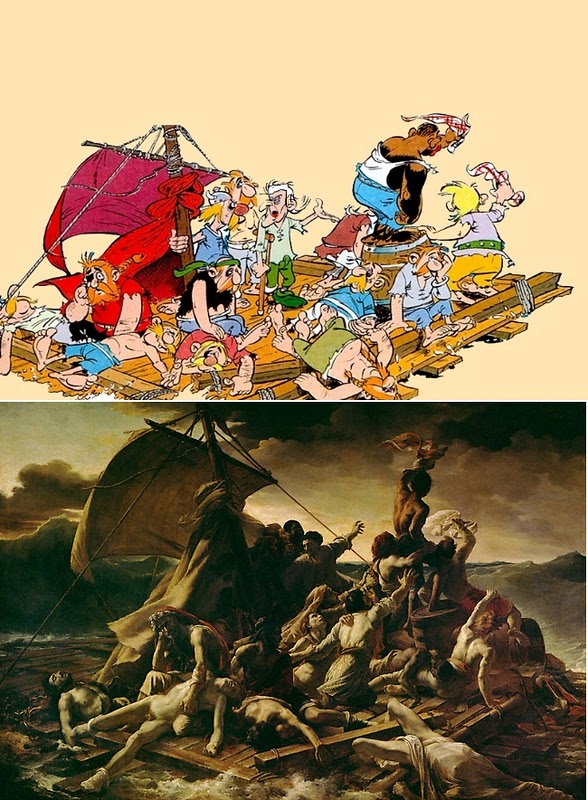